Правописание суффиксов -ева- (-ова-), -ива- (-ыва-) в глаголах
Урок в 6 классе
Какую гласную надо писать перед  - ва?
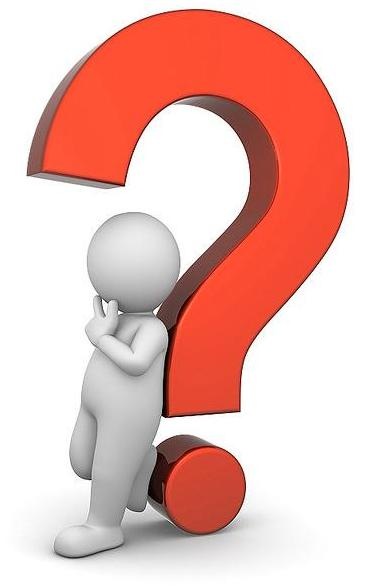 подсматр..вать
оперир..вать
загад..вать
команд...вать
ноч..вать
Перепишите данные глаголы в два столбика: в один – с суффиксами -ова-, -ева-, в другой – с суффиксами -ива-, -ыва-.
Участвовать, обманывать, выздоравливать, любопытствовать, горевать, завидовать, рассказывать, советовать, обдумывать, воевать.
Поставьте каждый из этих глаголов в форму 1-го лица ед. числа настоящего времени
Разгадывать – разгадываю
беседовать – беседую.
Сравните глаголы. Чем они отличаются?
-ива-, -ыва-
-ова-, -ева-
выздоравливать – выздоравливаю
обдумывать - обдумываю
завидовать – завидую
советовать - советую
Ответ-правило:
Если в глаголах настоящего или будущего времени нет суффикса (суффикс выпадает), то пишется -ова-, -ева-, а если суффикс сохраняется, пишется -ива-, -ыва-.
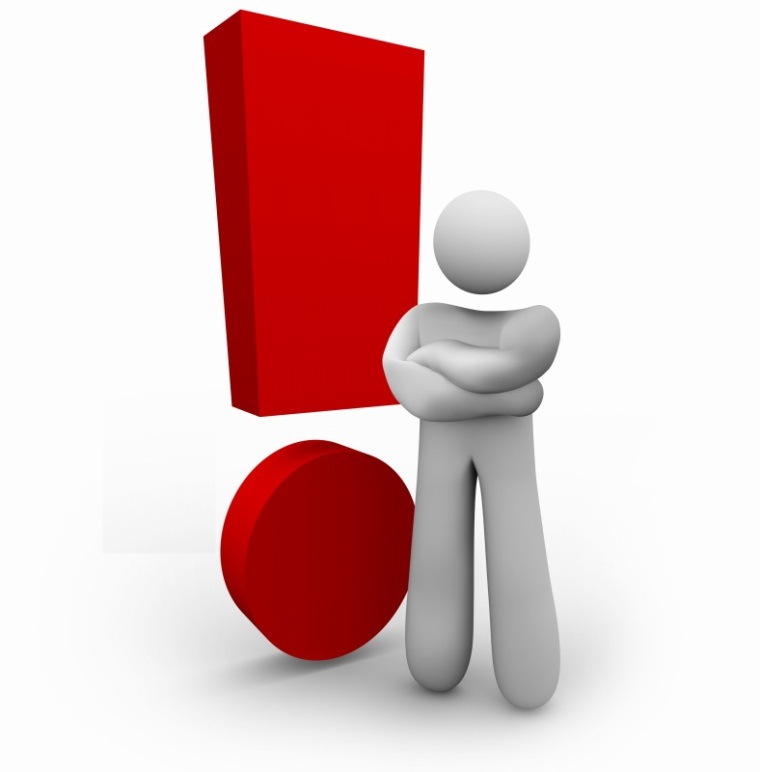 Ставлю глагол в форму 1-го лица ед. числа настоящего (будущего) времени и смотрю, на что оканчивается:
на - ываю (-иваю)
Вывод:
пишу -ыва-, -ива-.
на -ую (-юю)
Вывод:
пишу -ова-, -ева-.
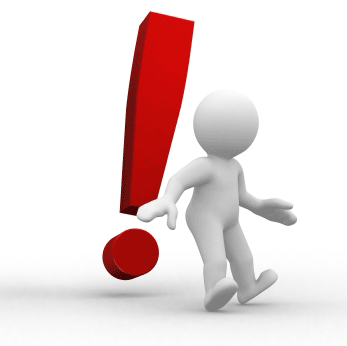 Замените словосочетания глаголами с суффиксами -ива-, -ыва- или -ова-, -ева-
Вести беседу, проводить исследование, испытывать зависть, проводить демонстрацию (опыта), вести расследование, проявлять настойчивость, отдавать приказ, давать совет, принимать участие, выражать сочувствие, делать ремонт, хранить безмолвие, осуществлять контроль.
От данных существительных образуйте глаголы прошедшего времени с помощью суффиксов -ива-, -ыва- или -ова-, -ева-
Интерес
Аплодисменты
Редакция
Расход
Упаковка 
Зарисовка
Загадка
Остановка
Доклад
Интересовался
Аплодировал
Редактировал
Расходовал
Упаковывал
Зарисовывал
Загадывал
Останавливал
Докладывал
Вставьте по смыслу пропущенные слова.
Дениска любил играть в шахматы, но очень огорчался, если …
Как все …, когда в дверях появился Дед Мороз!
Шерлок Холмс умел … самые загадочные преступления.
Скоро сказка …, да не скоро дело делается.
Дельфины высоко … из воды и … рыбу из рук человека.
При неудачах не стоит …, надо всегда надеяться на лучшее.
Проверьте:
Дениска любил играть в шахматы, но очень огорчался, если проигрывал.
Как все обрадовались, когда в дверях появился Дед Мороз!
Шерлок Холмс умел расследовать самые загадочные преступления.
Скоро сказка сказывается, да не скоро дело делается.
Дельфины высоко выпрыгивают  из воды и выхватывают рыбу из рук человека.
При неудачах не стоит отчаиваться, надо всегда надеяться на лучшее.
Что необходимо запомнить?
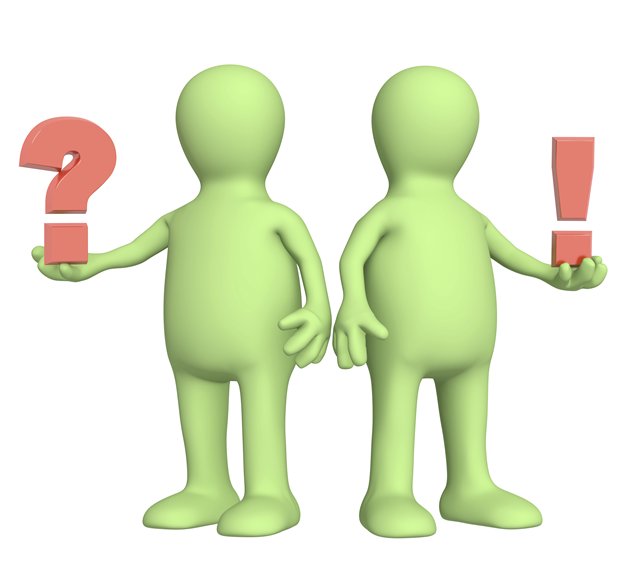